Binary Search Trees
Chapter 19- basic definitions- order statistics ( findkth( ) )- balanced binary search trees- Java implementations
CSCI 3333 Data Structures
1
Binary Search Trees
A binary tree that satisfies the search order property
For every node X in the tree, the values of all the keys in the left subtree are smaller than the key in X and the values of all the keys in the right subtree are larger than the key in X.
Duplicates are not allowed.
An inorder traversal yields the items in sorted order.
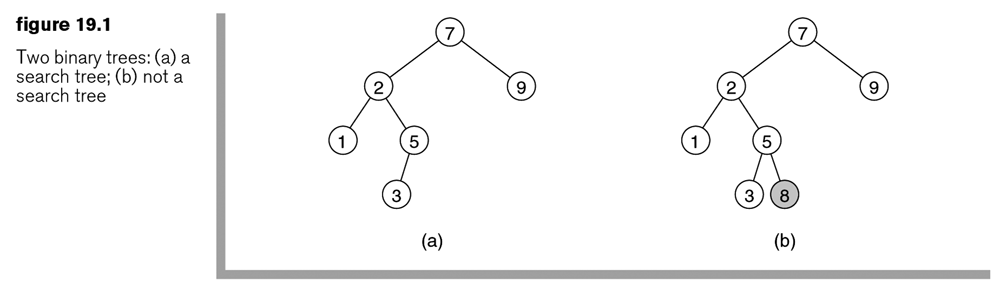 2
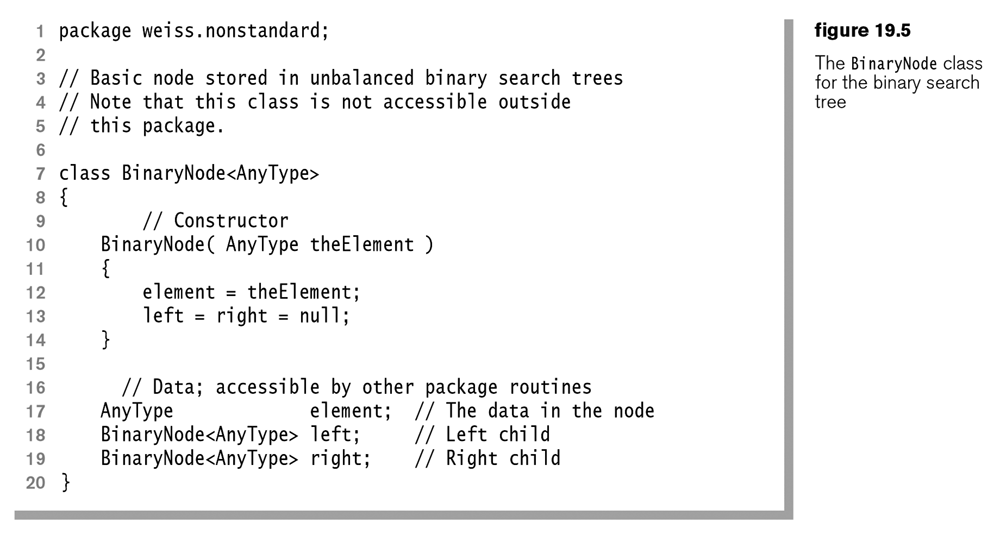 CSCI 3333 Data Structures
3
Operations & Efficiency
Find(key), findMin(), findMax(), insert(newKey): The cost is proportional to the number of nodes along the search path (i.e., the height of the tree), typically O(logN).
The worst case scenario: When the input sequence is sorted,  the binary search tree is reduced to a linked list; the cost is O(N).
CSCI 3333 Data Structures
4
The find( ) operation:
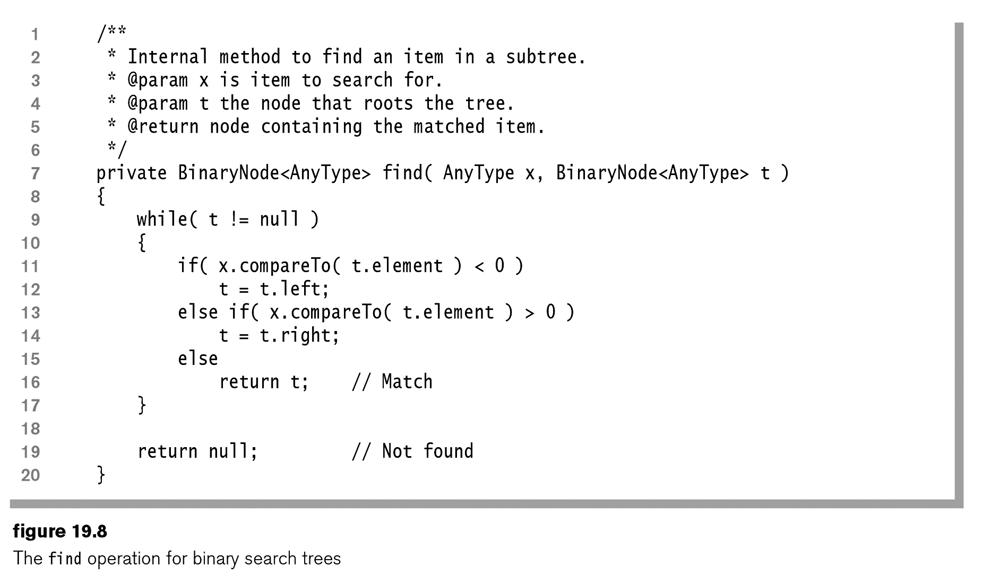 CSCI 3333 Data Structures
5
The find( ) operation:

Exercise: Rewrite the find( ) method as a recursive method.
CSCI 3333 Data Structures
6
The findMin( ) & findMax( ) operation:
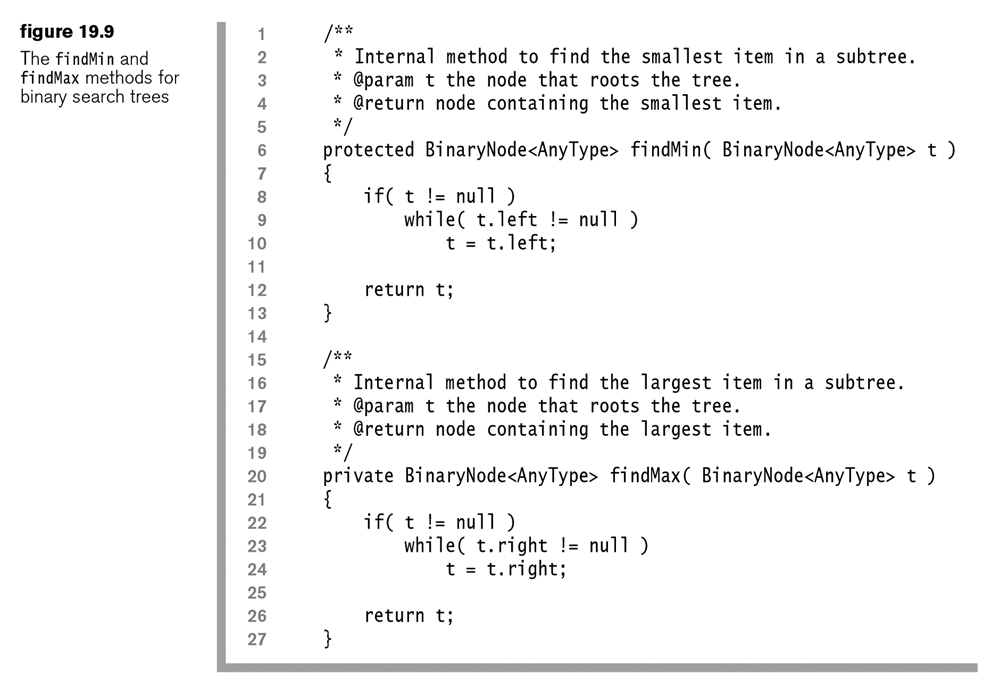 CSCI 3333 Data Structures
7
Insert( )
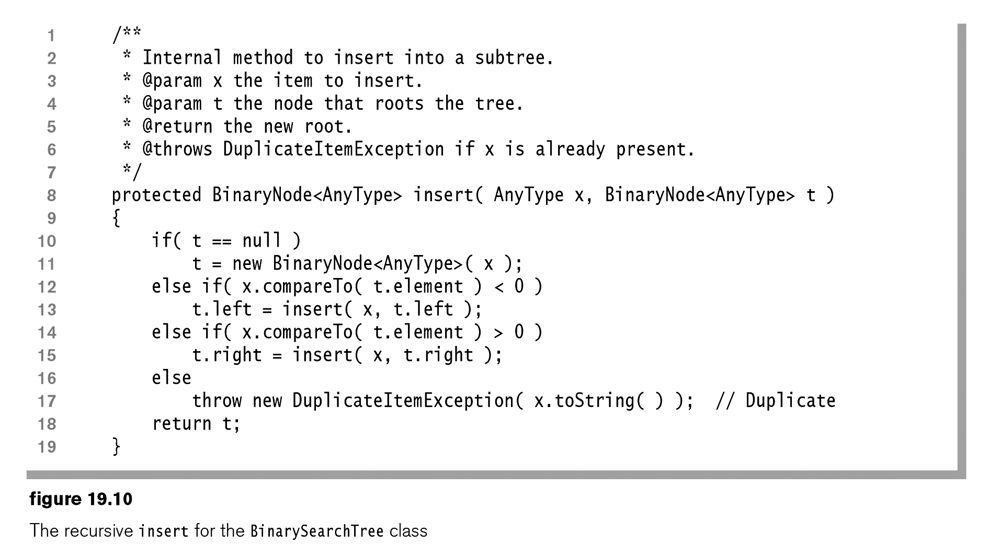 CSCI 3333 Data Structures
8
Insert( )
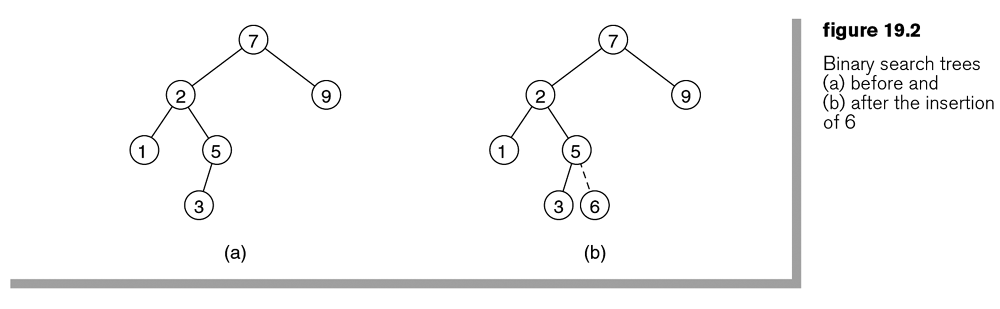 CSCI 3333 Data Structures
9
Insert( )
Exercise: Rewrite the insert( ) method as an iterative method.
CSCI 3333 Data Structures
10
Operations & Efficiency
Exercise: Insert the following numbers into a binary search tree: 40, 5, 100, 50, 70, 9, 30, 15.
Exercise: Insert the following numbers into a binary search tree: 100, 50, 70, 9, 40, 5, 30, 15.
Exercise: Insert the following numbers into a binary search tree: 5, 9, 15, 30, 40, 50, 70, 100.
CSCI 3333 Data Structures
11
Remove( ) / Delete( )
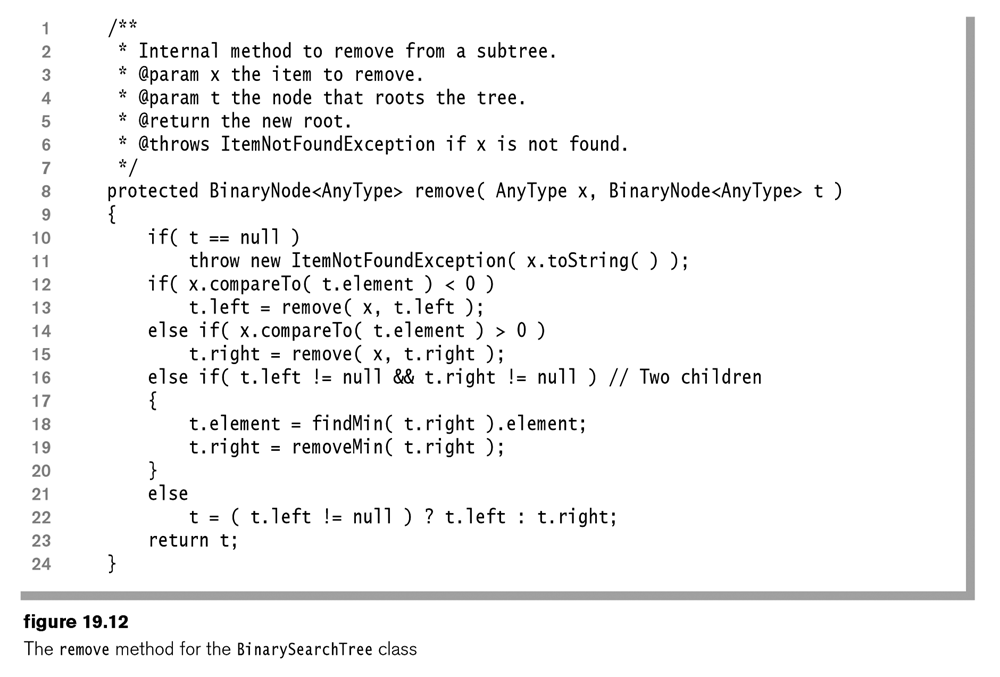 CSCI 3333 Data Structures
12
Remove( ) / Delete( )
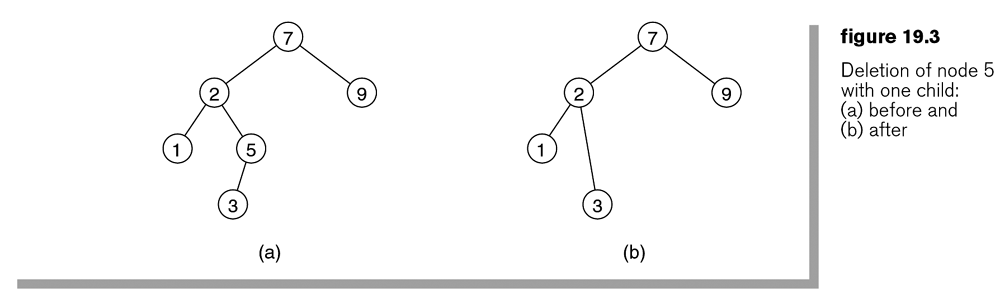 CSCI 3333 Data Structures
13
Remove( ) / Delete( )
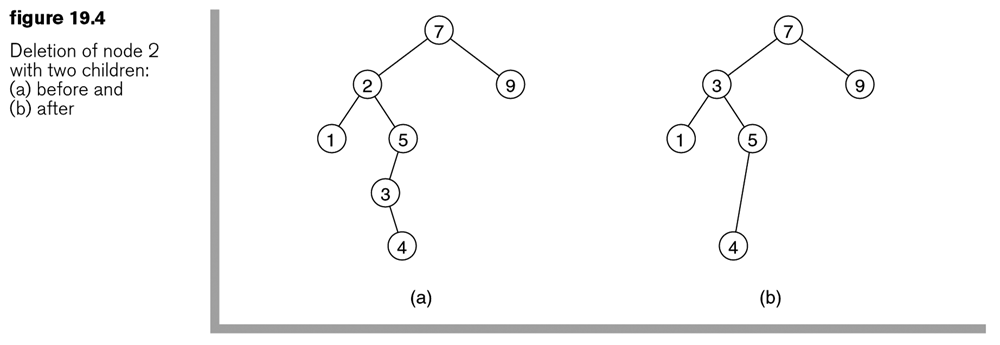 CSCI 3333 Data Structures
14
Order statistics:Find the kth smallest element
The findkth( ) method can be implemented by maintaining the size of each node as we update the tree.
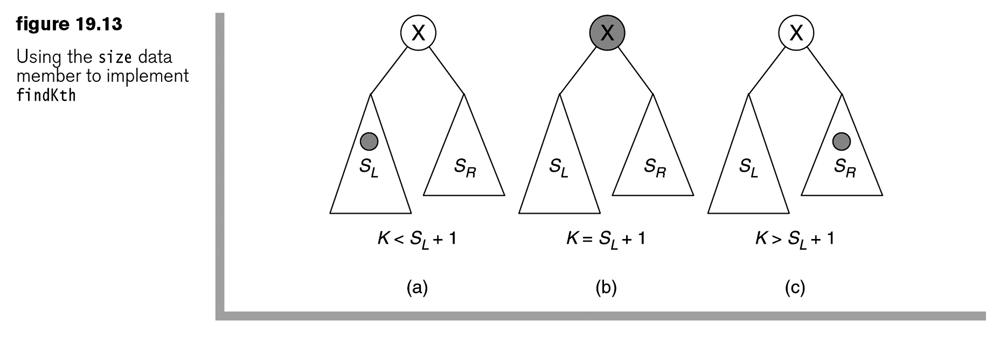 CSCI 3333 Data Structures
15
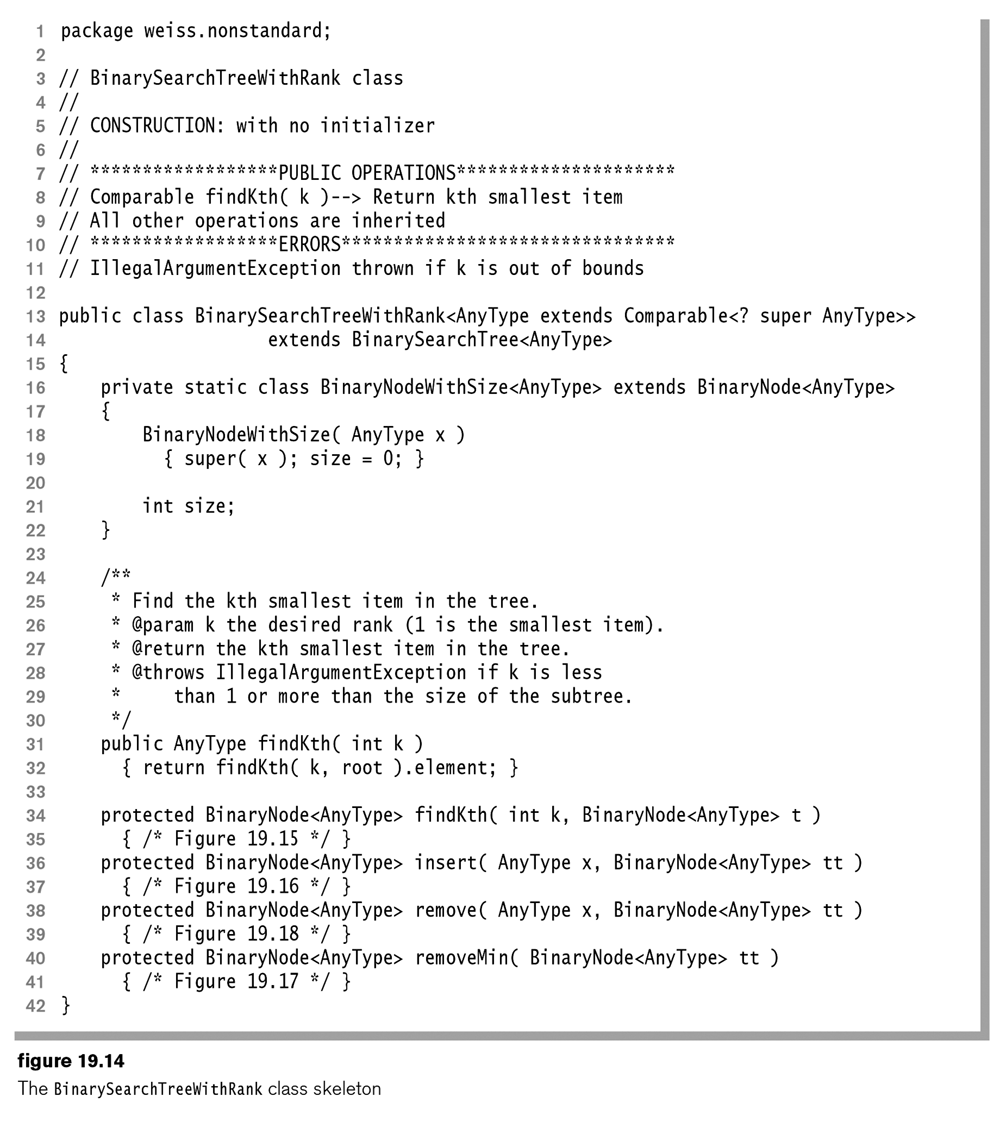 Order statistics
CSCI 3333 Data Structures
16
Order statistics
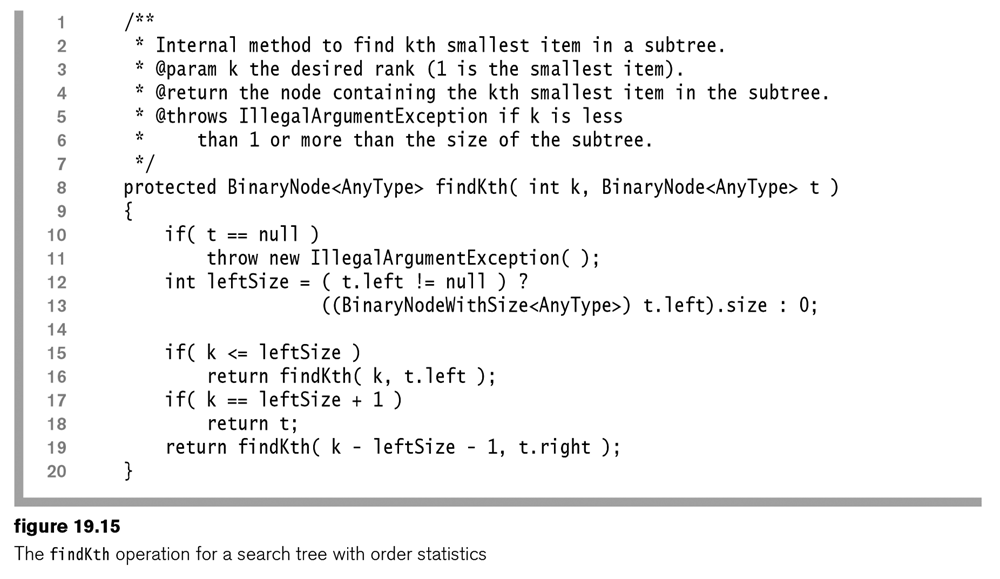 CSCI 3333 Data Structures
17
Order statistics
The insert( ) and remove( ) operations also need to be revised in order to maintain order statistics in the tree.
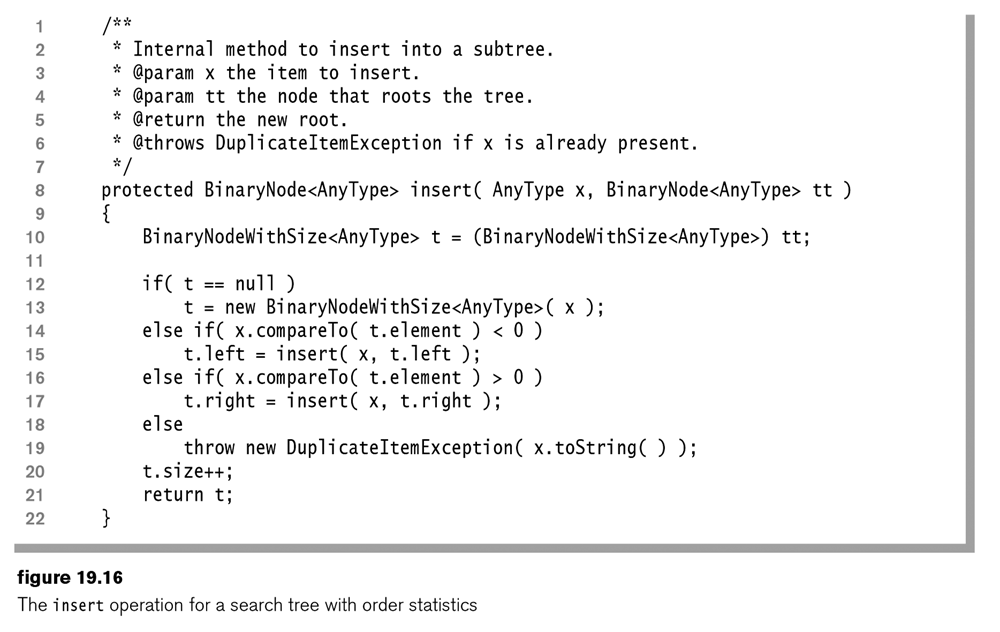 CSCI 3333 Data Structures
18
Order statistics
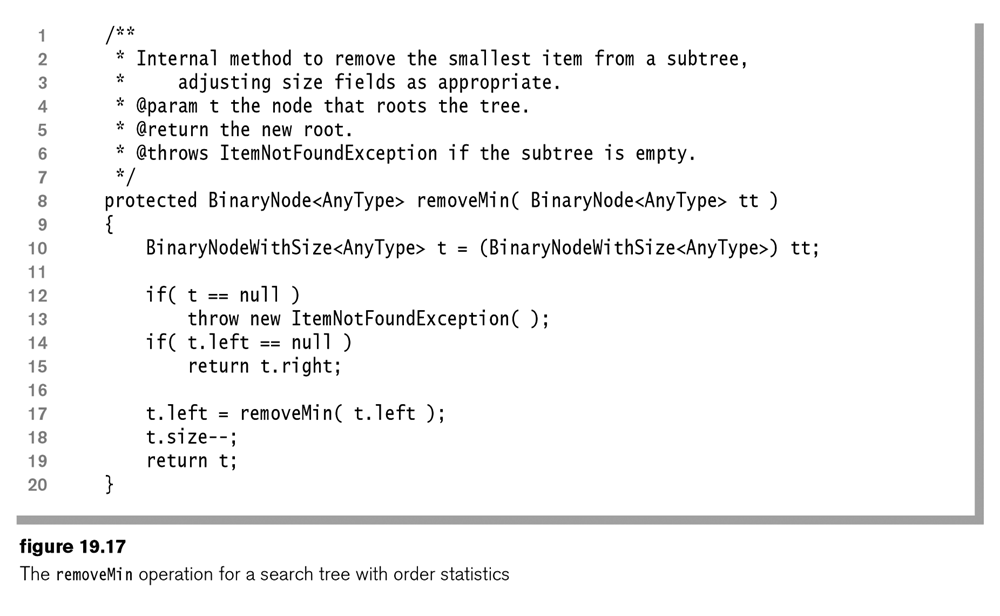 CSCI 3333 Data Structures
19
Order statistics
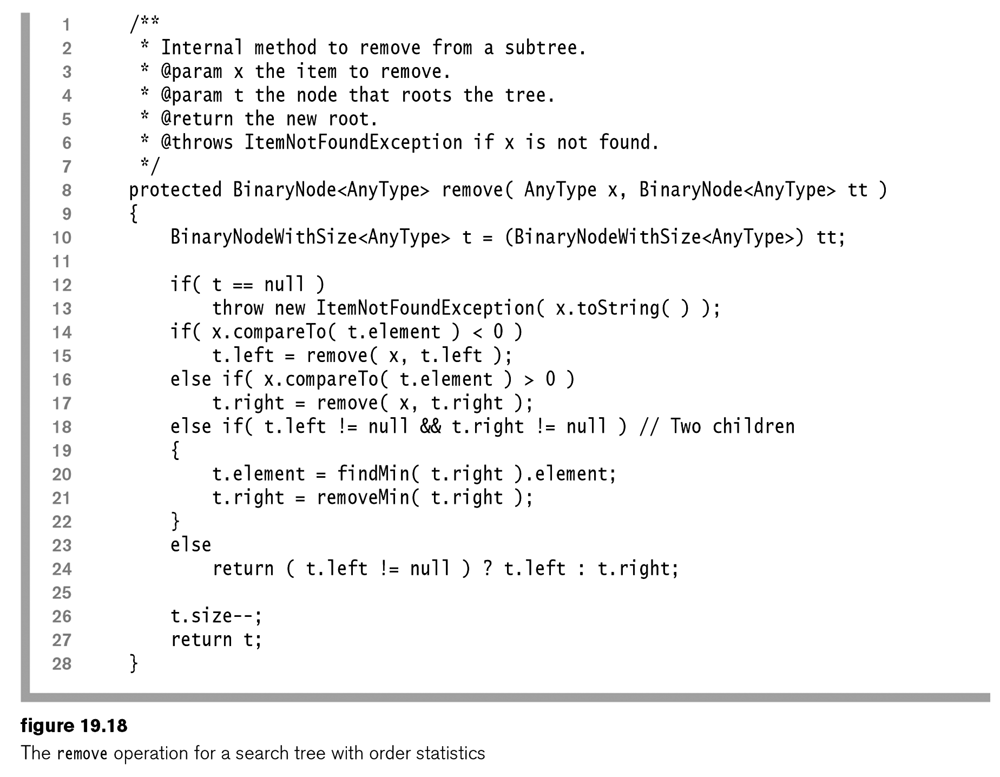 CSCI 3333 Data Structures
20
Analysis of binary search tree operations
The cost of an operation is the depth of the last accessed node plus 1 (that is, the number of nodes along the path).
The cost is in general logarithmic for a well-balanced tree.
For a degenerate tree, the cost could be as bad as linear.
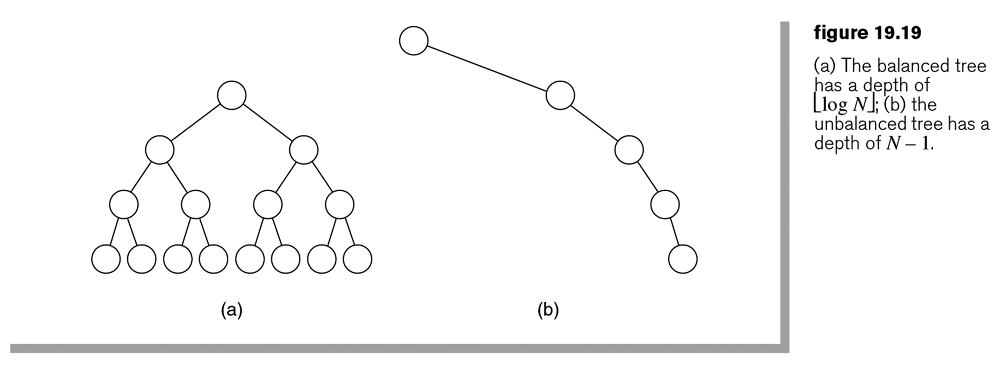 CSCI 3333 Data Structures
21
Construction of Treesout of randomly selected numbers
With the same set of keys, different trees will be constructed out of the different permutations of the keys.
Example: The following are trees that may be constructed out of the set of {1, 2, 3}.
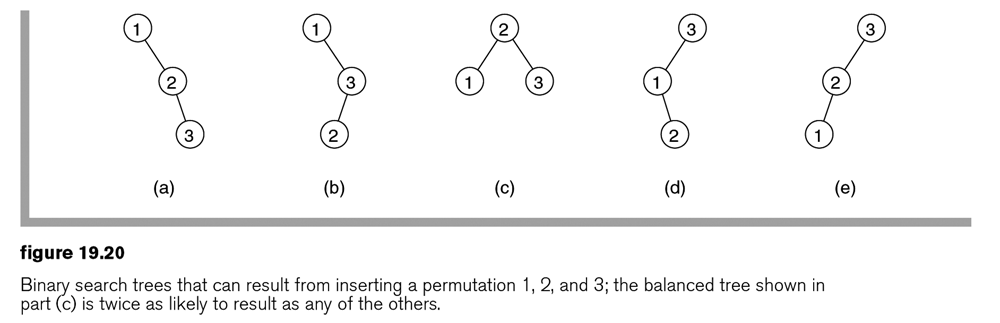 CSCI 3333 Data Structures
22
Construction of Treesout of randomly selected numbers
Assumption: Each insertion order is equally likely.
Learned:
Some trees are more likely to result than others.
Balanced trees are more likely than unbalanced trees.
A balanced binary search tree has an added structure property to guarantee logarithmic depth in the worst case.
e.g., An AVL tree is a balanced binary search tree that, for any node in the tree, the height of the left and the right subtrees can differ by at most 1. (The height of an empty subtree is -1.)
CSCI 3333 Data Structures
23
Construction of Treesout of randomly selected numbers
Exercise: What are the trees that may be constructed out of the set of {1, 2, 3, 4}?
Note: The number of permutations of N different numbers is N!.
Show the different trees and the probability of each.
CSCI 3333 Data Structures
24